1-10 Quiz.
[Speaker Notes: This could also be a YouTube clip, matching exercise, Anything that will engage the learners from the start of the lesson.
TUTOR TO TAKE THE REGISTER DURING THIS TIME. THERE IS NO NEED TO CALL OUT NAMES.]
1-10 Quiz.
8.5
221
1
Right angled triangle
7, 14, 21, 28, 35
1, 4, 9, 45
35/36
£10:£30
03:36
Add to 180
[Speaker Notes: This could also be a YouTube clip, matching exercise, Anything that will engage the learners from the start of the lesson.
TUTOR TO TAKE THE REGISTER DURING THIS TIME. THERE IS NO NEED TO CALL OUT NAMES.]
Title: Venn Diagrams, Lesson 2
Objectives
To be able to fill in a Venn Diagram.
To be able to use Venn Diagram notation.
To be able to find probabilities from a Venn Diagram.
Starter 
Sort the numbers 1 – 10 into this Venn diagram.
Even
Square
Starter 
Sort the numbers 1 – 10 into this Venn diagram.
7
Even
Square
2
1
8
4
6
9
10
3
5
60 people were asked which newspaper they’d read in the past week. The Venn diagram on the right shows their responses.

A person is selected at random. Find the probability they:

Had read the Mirror but not the Sun
Had read at least one of the newspapers
Had read the Sun and the Telegraph but not the Mirror
Mirror
Sun
18
5
8
3
1
6
2
Telegraph
17
When filling out a Venn Diagram always start from the centre and work out.
e.g. 100 people were asked if they liked tea or coffee. 20 people said they like neither, 55 said they liked both, 67 said they liked Tea and 68 said they liked coffee. Draw a Venn diagram to represent this situation.
C
T
67 - 55 = 12
68 – 55 = 13
12
55
13
20
The same principle needs to happen when there are three circles:
e.g. 114 people were asked if they liked apples, oranges or pears. 
-    42 said all 3
30 liked just A and O
6 liked just O
71 liked P
57 liked A and P 
52 liked O and P
92 liked A
O
A
5
30
6
42
15
10
4
2
P
40 students were split according to two characteristics.

20 students had blonde hair
18 students had blue eyes
12 students had blue eyes and blonde hair

Copy and complete the Venn diagram








b)    A student is selected at random. What is the probability this student has exactly one of the characteristics?
120 people were asked what pet they had.

20 people had a rabbit
39 people had a cat
58 people had a dog
9 people had a cat and a rabbit
10 people had a dog and a rabbit
5 people had a dog and a cat
3 people had a dog, a cat and a rabbit

Complete the Venn diagram below








A person is selected at random. What is the probability they have at least 2 pets?
Blue Eyes
Blonde Hair
Cat
Dog
Rabbit
AND rule
A
B
This means A and B.
OR rule
A
B
This means A or B.
A
B
This means not A.
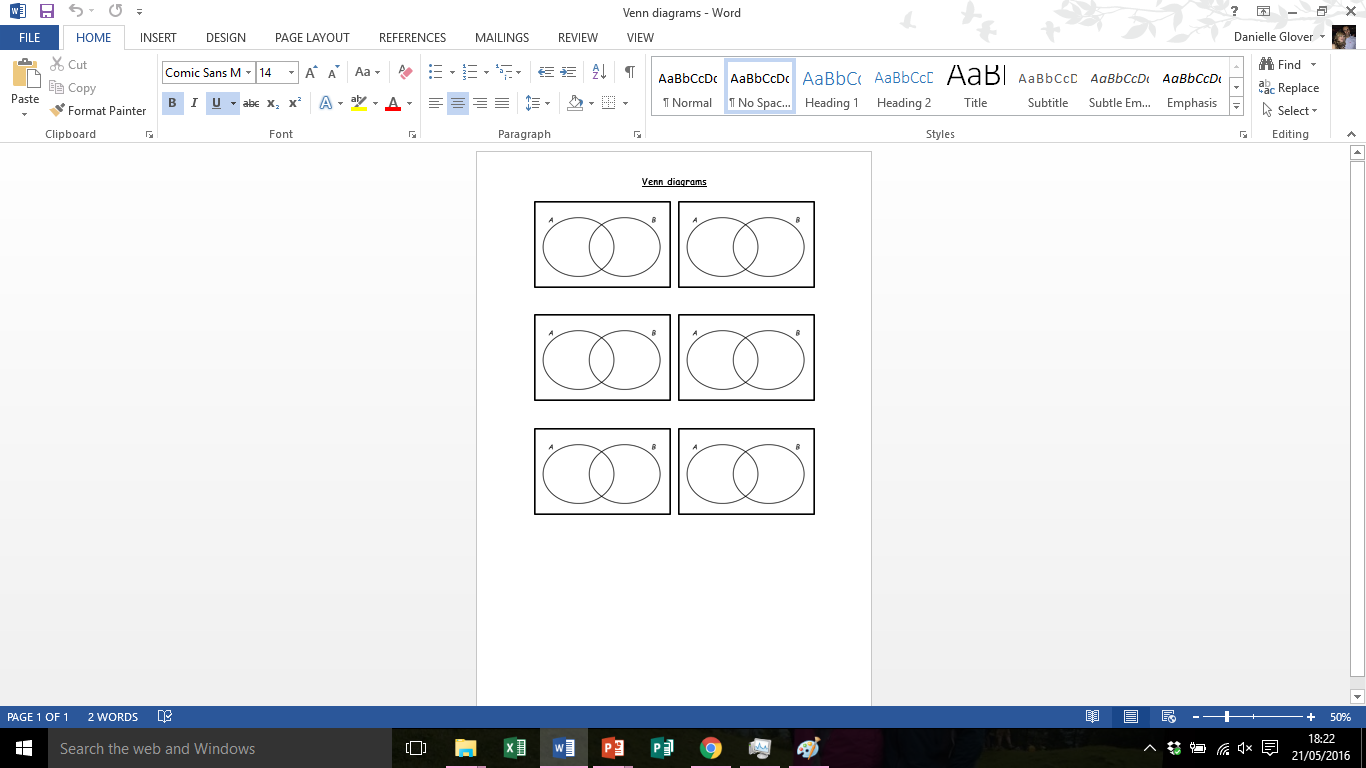 Sketch out these 6 Venn diagrams. They do not need to be particularly neat!
Shade the area that represents: P (B)
A
B
[Speaker Notes: Get students to come to the whiteboard and shade what they think]
Shade the area that represents: P (B ’)
A
B
Shade the area that represents: P (A ’  B ’)
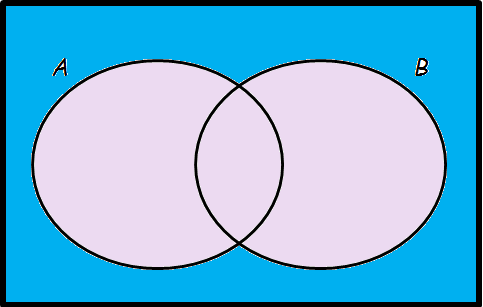 A
B
Shade the area that represents: P (A  B ’)
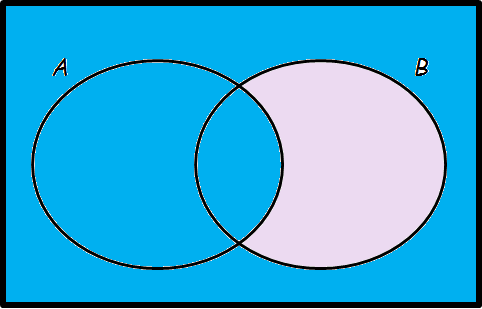 A
B
Shade the area that represents: P (A  B ’)
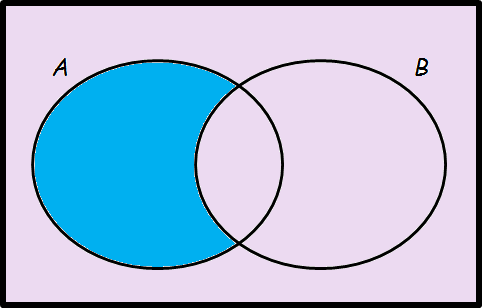 A
B
Shade the area that represents: P (A ’  B ’)
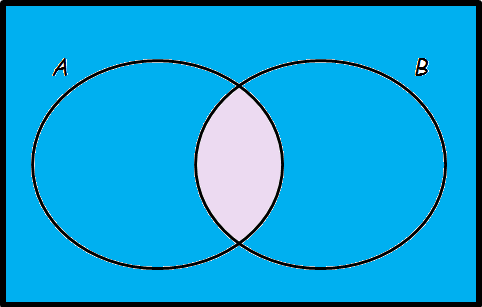 A
B
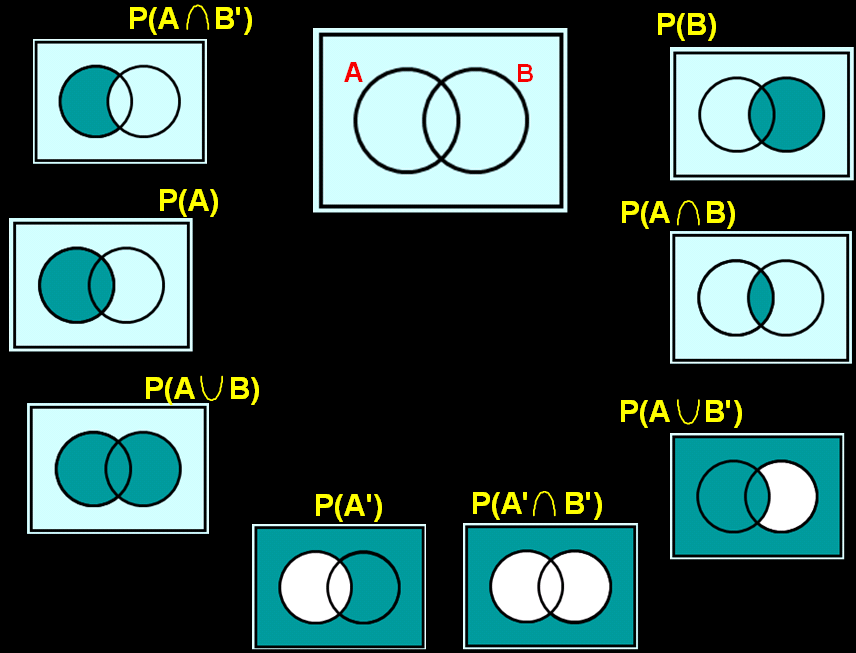 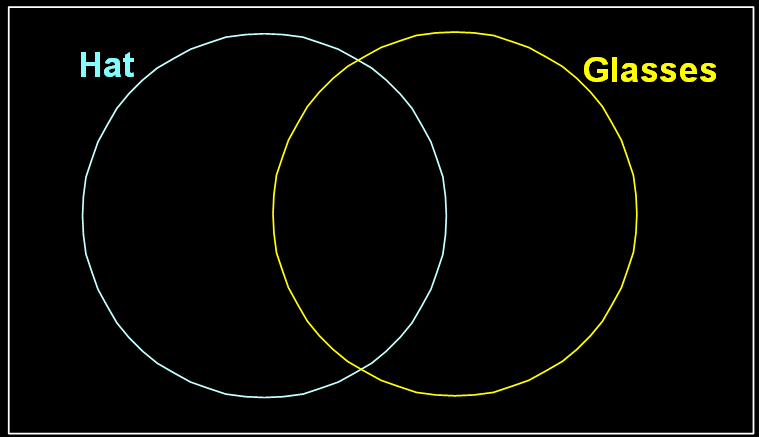 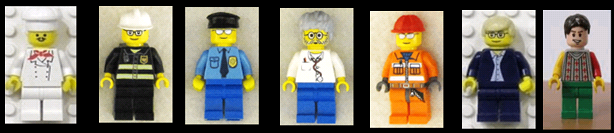 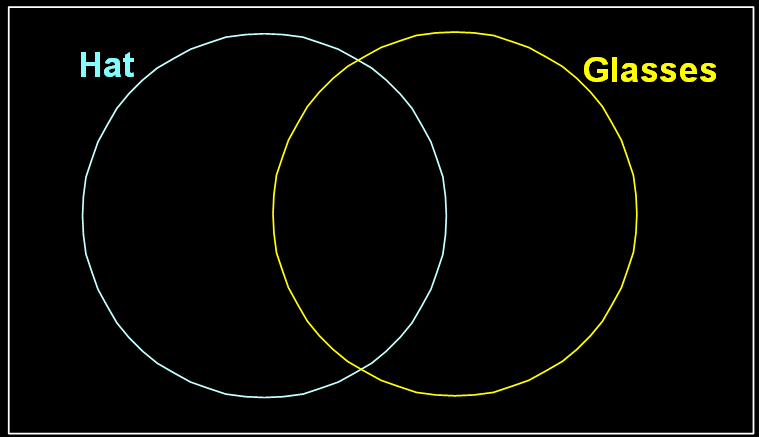 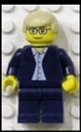 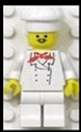 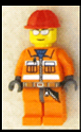 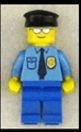 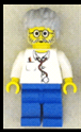 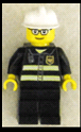 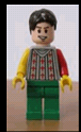 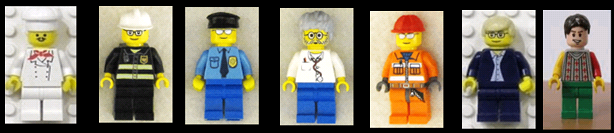 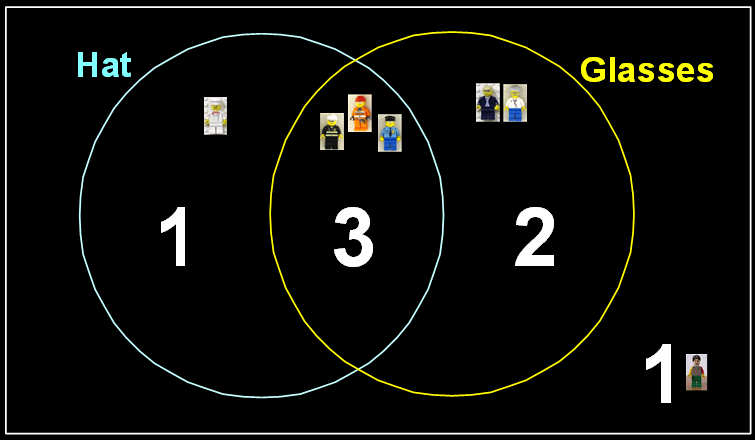 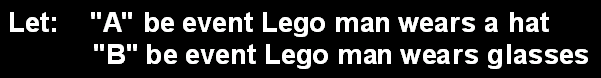 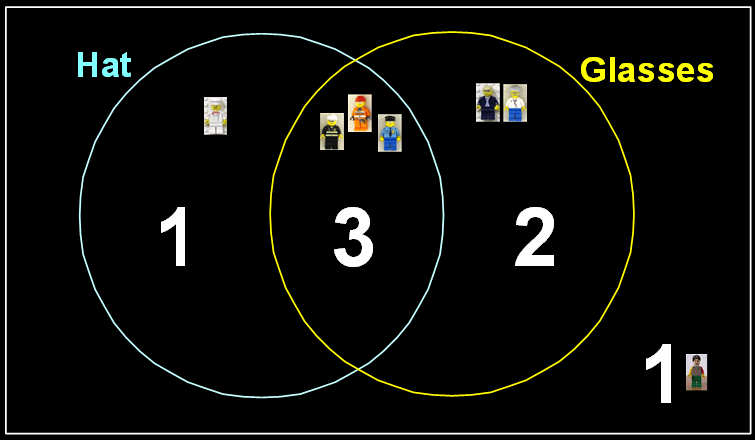 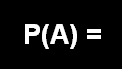 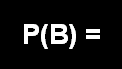 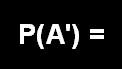 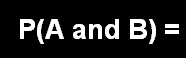 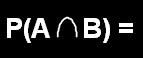 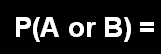 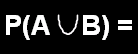 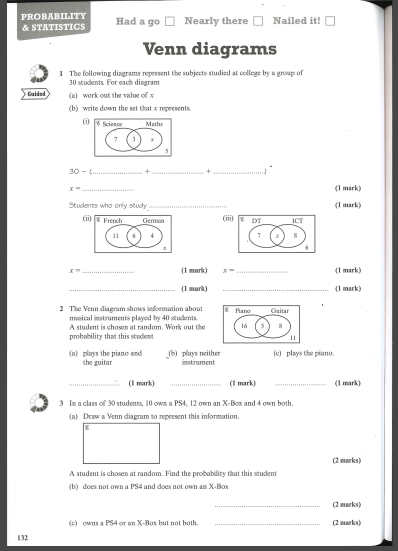 Todays Objectives – Have you met them?
Objectives
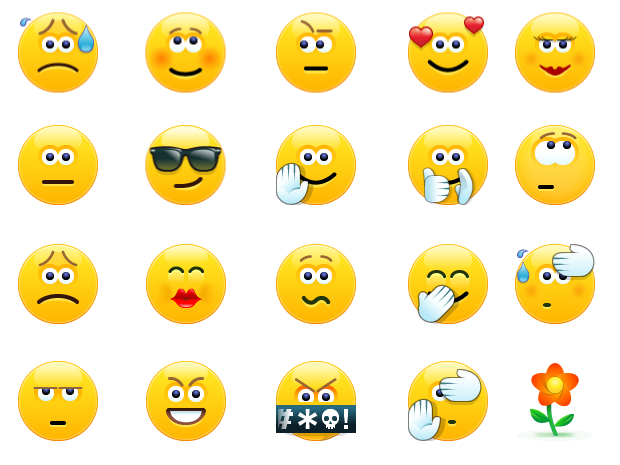 To be able to fill in a Venn Diagram.
To be able to use Venn Diagram notation.
To be able to find probabilities from a Venn Diagram.
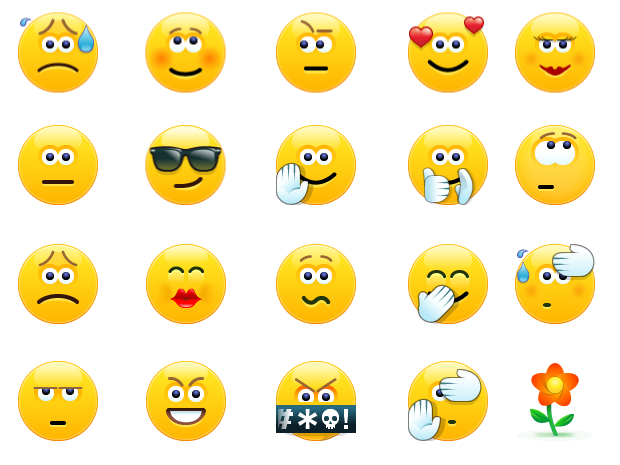 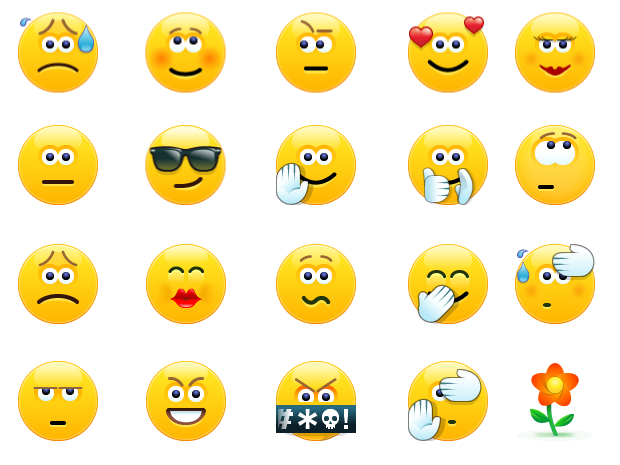 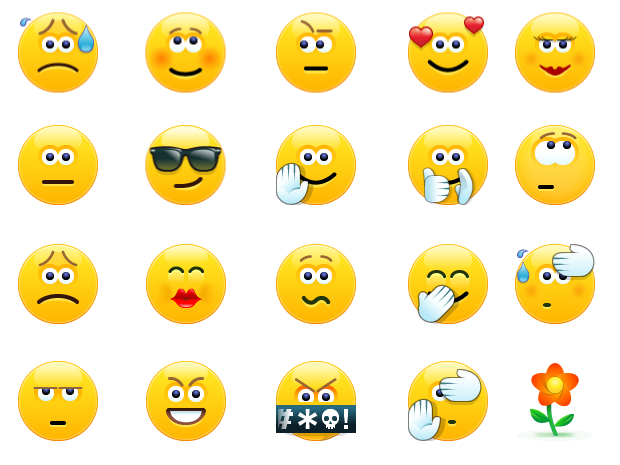 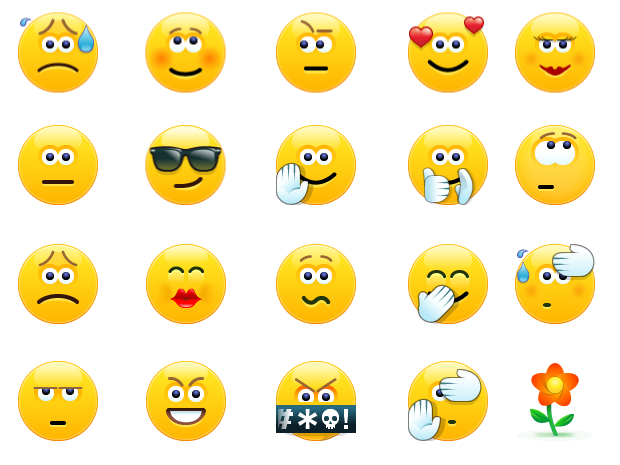 Suggested Videos
For this lesson

Ordering Numbers: https://www.youtube.com/watch?v=gOmj58JdxL8
Ordering fractions decimals percentages – Corbettmaths
Percentages:
For next lesson

Adding & Subtracting Fractions:
https://www.youtube.com/watch?v=5juto2ze8Lg
Math Antics - Adding and Subtracting Fractions
Working with decimals:
https://www.youtube.com/watch?v=kwh4SD1ToFc
Math Antics - Decimal Arithmetic
BIDMAS:
https://www.youtube.com/watch?v=6K77Igo39vk
GCSE Maths - BIDMAS - Aslam Tutoring